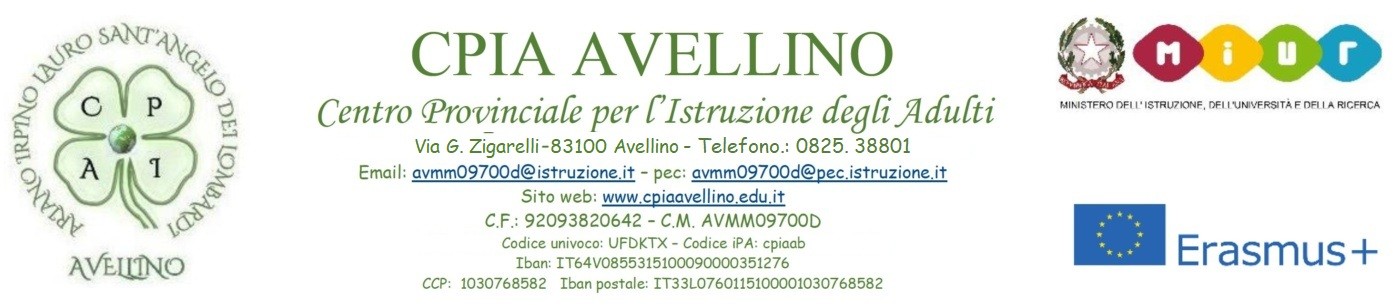 Funzione strumentale Area 3Istruzione carceraria - comunicazione e rapporti con enti esterni
A.S. 2020/2021
pRof.ssa  Serena Marzio
Obiettivi
supportare i docenti delle scuole carcerarie nel lavoro mediante: 
      - informazioni - materiale didattico - griglie e/o schemi;

favorire la comunicazione e la collaborazione tra i docenti operanti nei diversi istituti di prevenzione e pena;

favorire l’uniformità delle attività progettuali, curriculari ed extracurriculari, nei diversi istituti di prevenzione e pena.

monitorare e confrontare gli esiti delle attività scolastiche nei diversi Istituti di prevenzione e pena;

monitorare il gradimento allievi rispetto alla didattica e il rapporto con i docenti;

favorire la comunicazione e i rapporti con enti esterni;

collaborare con le altre Funzioni Strumentali e con gli uffici di Dirigenza.
Sedi
-Casa Circondariale Avellino (Bellizzi Irpino)
-Casa Circondariale Ariano Irpino
-Casa di Reclusione Sant’Angelo dei Lombardi
-Icam Lauro
Criteri di analisi dei risultati
L’analisi è stata effettuata per ogni sede, i risultati sono la somma delle quattro sedi carcerarie;
Monitoraggio confronto esiti attività scolastica
Sono state somministrate e compilate due griglie:

Prova di ingresso;
Prova finale.


Dati raccolti:

numero di iscritti al percorso;
numero di partecipanti alle prove;
voto conseguito per ogni materia.

I dati ottenuti pongono l’attenzione su due aspetti importanti:

efficacia dell’intervento didattico sugli allievi;
risvolto negativo DAD in termini di abbandono scolastico
Sebbene la nostra Scuola abbia messo in atto fin da subito strategie efficaci per garantire la continuità delle attività didattiche attraverso la dad sincrona, e attraverso l’intervento dei docenti sempre pronti a sopperire, con le attività asincrone e l’invio di dispense cartacee, alle difficoltà di   una connettività non sempre sufficiente, si è riscontrato, in tutte le sedi, il problema riguardante la discontinuità degli apprendenti, dovuta a:

motivi tecnico-organizzativi interni agli Istituti;
didattica a distanza spesso più faticosa e impegnativa a causa della mancanza dello spazio di interazione all’interno del gruppo “classe”, determinante per l’apprendimento stesso.
Tabella risultati monitoraggio
18 apprendenti
11 apprendenti
Due questionari di gradimento: - rapporti tra Cpia ed Enti esterni ospitanti gli allievi: 13 questionari rapporti Cpia/Enti esterni (grado di soddisfazione “molto-abbastanza- poco-per nulla”). Settori analizzati: rapporti tra docenza e struttura (disponibilità, collaborazione), rapporti struttura e dirigenza /amministrazione;- gradimento dei nostri apprendenti rispetto alla didattica, ai rapporti con i docenti e alla dad: 30 questionari gradimento allieviSettori analizzati: rapporti con i docenti, gradimento attività didattiche, attività in dad.
Alla domanda n. 17: «preferisci fare lezione in presenza o a distanza»? La totalità degli studenti ha risposto «in presenza».
Alla domanda n. 18: 
«quali difficoltà hai avuto nella didattica a distanza»?
La netta maggioranza (circa il 77%) ha riscontrato un collegamento ad internet lento o insufficiente e conseguenti problemi di comunicazione con gli insegnanti.

Alla domanda n. 19: 
«qual è la tua esperienza con la didattica on-line»?
Il 33% ha risposto: «sto imparando abbastanza ma a volte faccio fatica;
Il 30% ha risposto: «non mi piace e di conseguenza sto imparando poco»;
Il 20% ha risposto: «sto imparando meno cose ma cerco di adattarmi alla situazione».
Alla domanda n. 20: 
«cosa pensi della didattica on-line»?
La maggioranza risponde che dovrebbe essere utilizzata solo in condizioni di emergenza.

Alla domanda n. 21: 
«come ti senti in questo periodo così particolare»?
Il 63% circa ha risposto: «sono preoccupato e non riesco a studiare bene»;
Il 37% ha risposto: «sono tranquillo e riesco a studiare bene».
Grazie dell’attenzione!!!